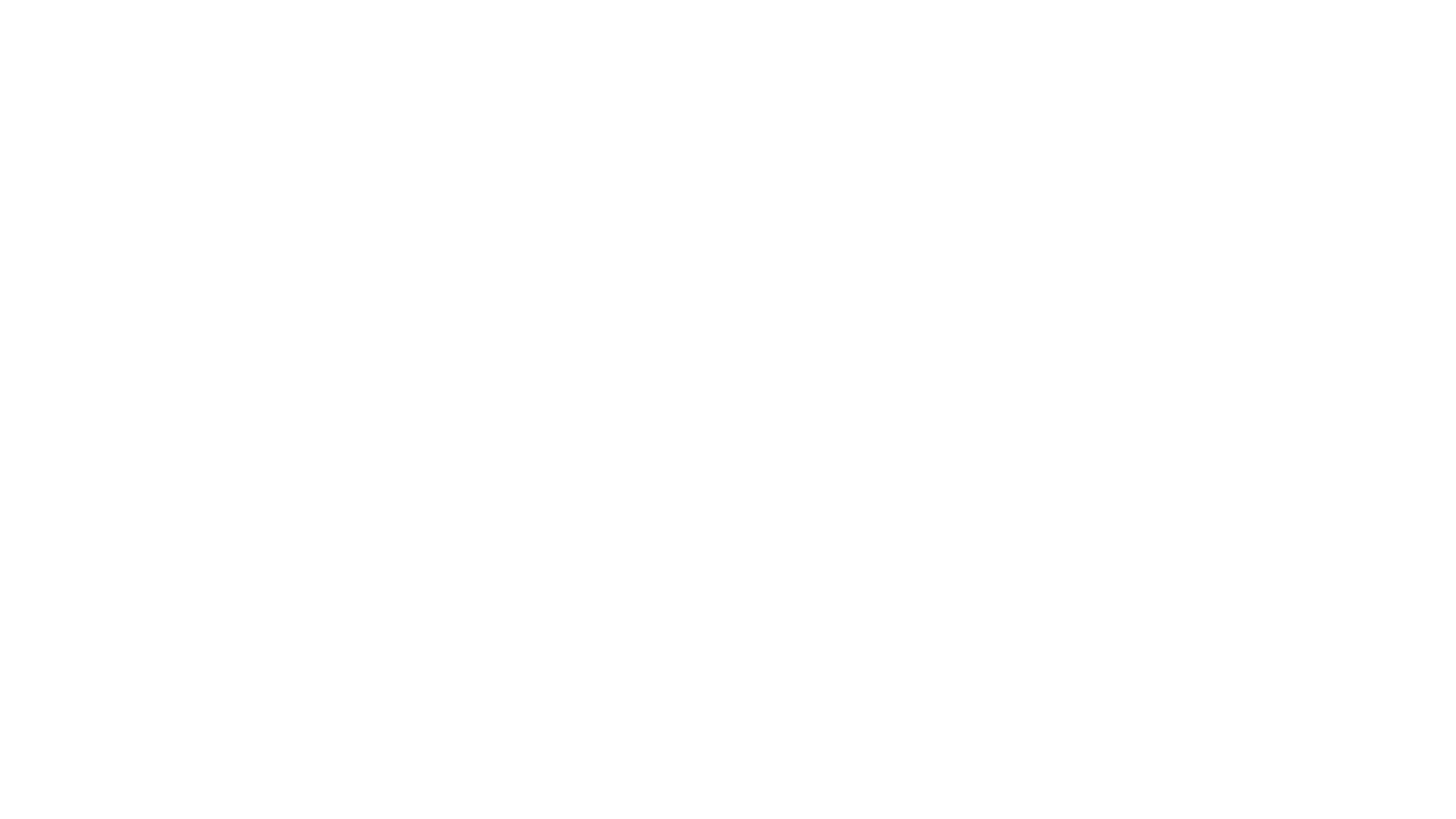 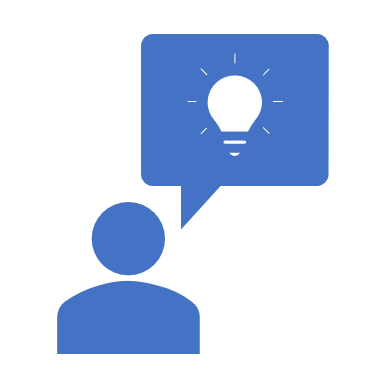 Types ,Rules and Techniques
Brainstorming
Brainstorming is a method design teams use to generate ideas to solve clearly defined design problems. In controlled conditions and a free-thinking environment, teams approach a problem by such means as “How Might We” questions. They produce a vast array of ideas and draw links between them to find potential solutions
What is the main purpose of brainstorming
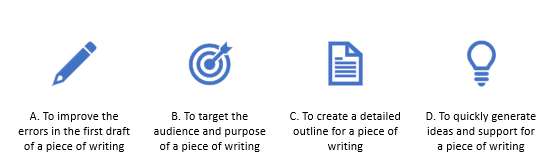 Types
Reverse Brainstorming
A creative problem-solving technique in which the problem is turned around and considered from a different point of view to spur new and different solutions.
Stop-and-Go Brainstorming
A problem-solving technique in which a group alternately engages in brainstorming solutions without evaluation for ten minutes then engages in a short period of evaluation. The group continues alternating between brainstorming and evaluation.
Phillips 66 Brainstorming
A problem-solving technique in which a group of six people brainstorms for six minutes and then a spokesman for each group presents either the best ideas or all ideas to the larger group.
Brainwriting
A problem-solving technique in which participants individually brainstorm ideas and document them, then share them with a group to further push their thinking
The four rules of brainstorming are:
Focus on quantity
NO criticism
Encourage wild ideas
Combine and improve ideas
Rules
By suspending judgment, one creates a supportive atmosphere where participants feel free to generate unusual ideas.
Do not pass judgment.
Do not criticize.
There is no such thing as a bad idea.
Foolish ideas can ignite better ideas.
Participants can extend or add to an idea.
Write down all ideas.
By not writing down the idea, you are violating the rule of NO criticism.
No Criticism
Unusual and wild ideas should be welcomed and encouraged.
These may open new ways of thinking and provide better solutions than regular ideas.
They can be generated by looking from another perspective or setting aside assumptions.
Wild ideas can ignite better ideas.
Wishful thinking is very helpful here.
Encourage Wild Ideas
Good ideas can be combined to form a single very good idea.
Use other ideas as inspiration for your own ideas.
It is just as valuable to be able to adapt and improve other ideas as it is to generate the initial idea.
Working in a group leads to synergy.
Combine and improve ideas
Benefits
The benefits of brainstorming are numerous. 
Brainstorming builds involvement, commitment, loyalty, and enthusiasm. Participating in the sessions stimulates and unlocks people’s creative talents. Brainstorming also builds self-esteem because people are being asked for their participation and their ideas.
With brainstorming, you can create a better climate for cooperation and teamwork. You encourage better friendships and communication when people engage in brainstorming activities together. The most important payoff is that you will come up with lots of good ideas and sometimes ideas that change the direction of the business
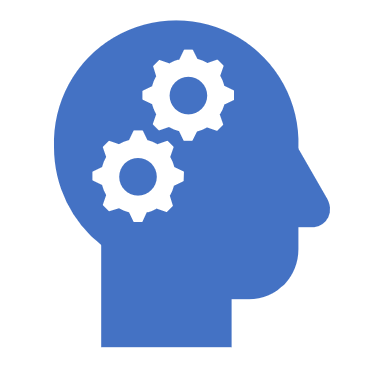 Techniques:
MIND MAPPING- is an image that contains any sort of graphical element to express an idea. It may include to-do lists, thought clouds, doodles, notes, blueprints, key points, information, and anything else that helps bring clarity to an objective.
BRAIN WRITING- is the natural process of having each group member write down their ideas and inputs, and submit anonymously to the matter on the table
SWOT Analysis
This is more of an objective than a method. It works with the categorical analysis of the four pillars of success:
Strengths
Weakness
Opportunity
Threat
By following this simple process, and having genuine inputs to each figure, one can overcome the weaknesses and threats and optimize their strengths and opportunities. Here's how Starbucks would like to picture their SWOT analysis with light-hearted content.
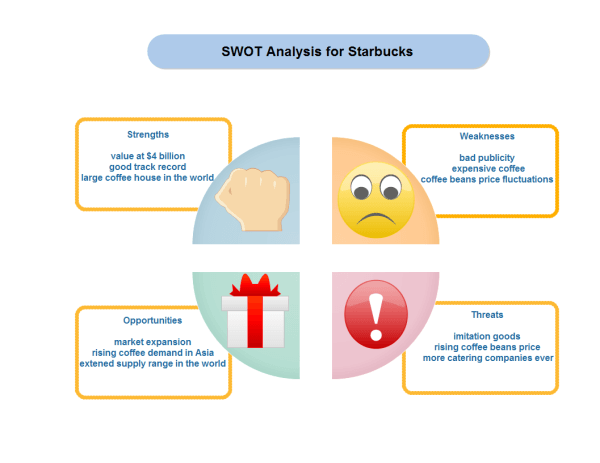